Пода́рок — вещь, которую даритель по собственному желанию безвозмездно преподносит в полное владение с целью доставить удовольствие, пользу получателю подарка.   ( Википедия)
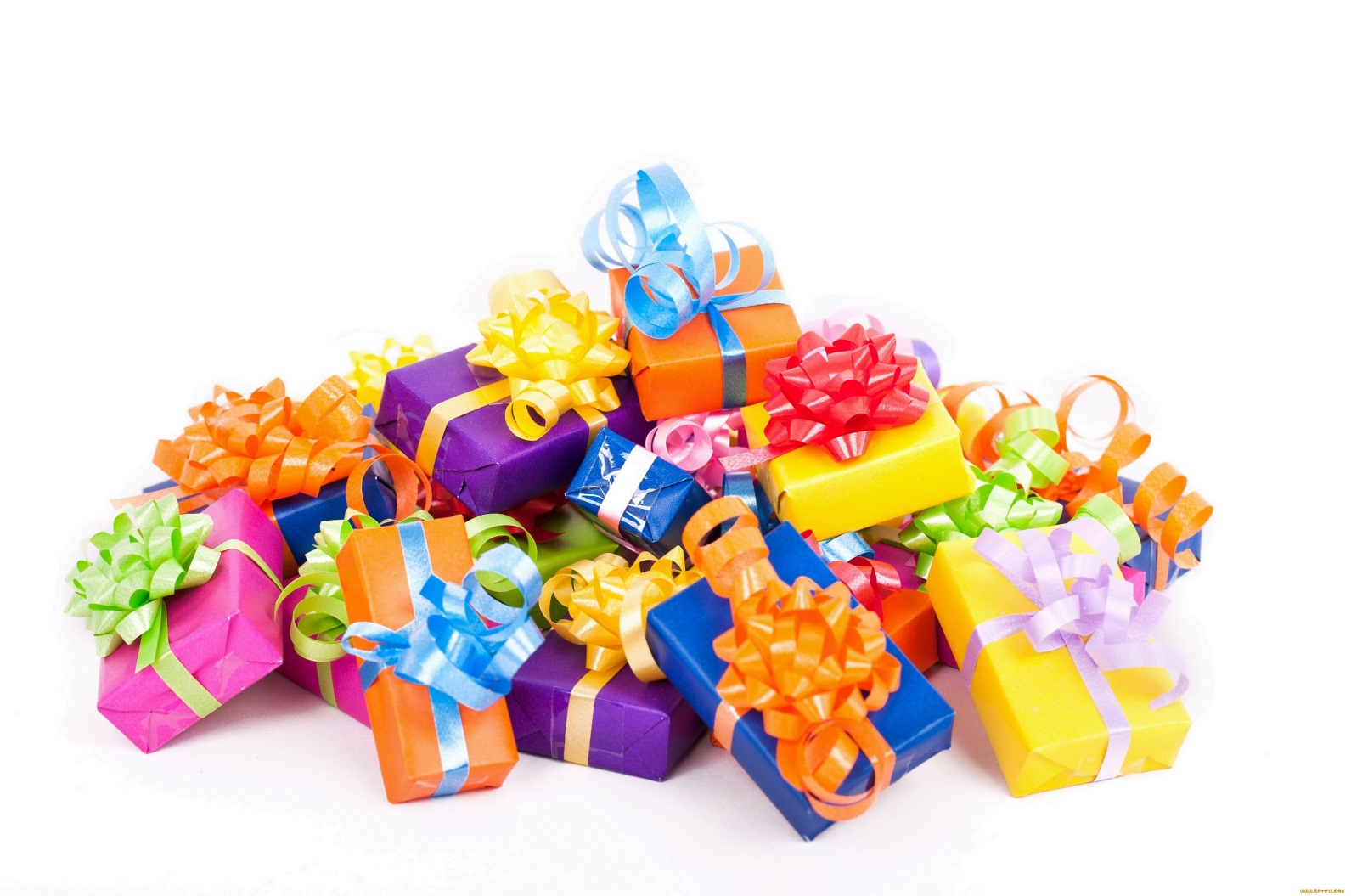 Поводы к подарку бывают самые разные…
 	Самые распространённые из них:
обычаи и праздники 
    (день рождения, Новый год, 8 Марта и т.д.)
выражение признательности, благодарности;
выражение любви или дружбы;
выражение сочувствия;
выражение симпатии.
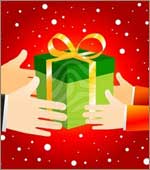 На Руси у слова «подарок» был брат-близнец — «гостинец», произошедший от слова «гость». Раньше, по обычаю, человек всегда должен был входить в дом с подарком, и его готовы были в этом доме ответно «отдарить». Святочный обычай колядования также имел «подарочный» смысл — бытовало убеждение, что зажиточная жизнь связана не только с обилием на столе и в погребах, но и с обязательной щедростью, готовностью делиться и одаривать ближних. На Масленицу дарили узорчатые пряники с надписями «Кого люблю, того дарю», «От милого подарок дороже золота». Также до сих пор жив обычай обмениваться на Пасху крашеными яйцами.
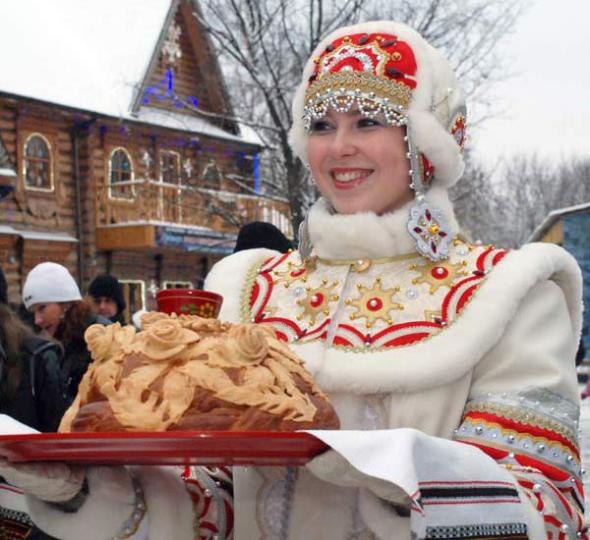 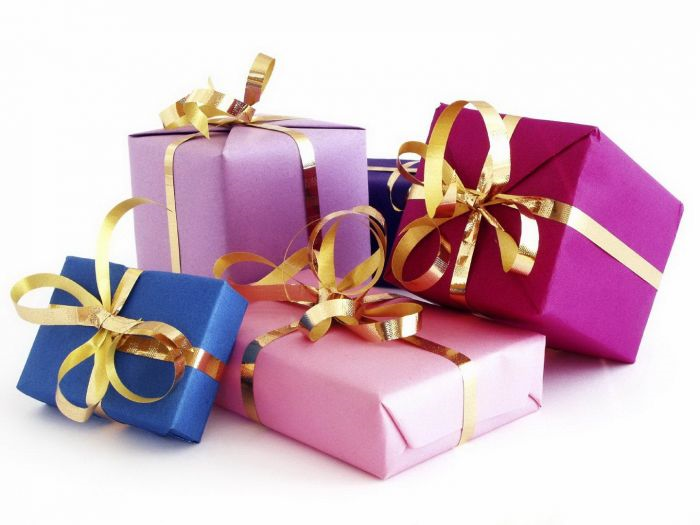 Не рекомендуется дарить…



Не стоит преподносить вещи, которые вызовут отрицательные ассоциации или намекнут на болезнь, недостатки. Если, конечно, человек сам не попросил вас приобрести их. ( например, лекарства)
Нетактично дарить предметы личной гигиены, а также нижнее белье, косметику, парфюмерию, различные аксессуары. Исключением являются случаи, когда вы близко знаете человека, его вкусы и пристрастия.
Преподносить в дар братьев наших меньших следует только по согласованию с будущим хозяином.
Старайтесь не дарить слишком дорогие подарки, это обязывает. 
Не рекомендуется выбирать предметы, которые могут затронуть религиозные взгляды и чувства именинника, как-то оскорбить его.
Предрассудки о подарках
С древнего Востока исходит запрет дарить острые предметы, так как это якобы грозило разрывом приятельских отношений. До сегодняшнего дня многие придерживаются таких предрассудков, избегают дарить ножи, вилки и т.п.
Очень прочно укоренился предрассудок, пришедший из Древней Греции, о колющихся украшениях типа булавок, шпилек, брошек. Говорили, что они приносят несчастье.
Неизвестно, откуда происходит нежелание дарить носовые платки, якобы означающие расставание и слезы.
На Руси подарки всегда любили, умели находить в них тайный смысл и счастливые вести. Не случайно в сказках большинство чудесных предметов герой не находит, а получает в дар: будь то клубок, указывающий дорогу или кольцо, исполняющее желания.
Согласно   этикету
Подарок всегда дарят в завёрнутом виде. Принимающий в присутствии дарителя разворачивает его и благодарит с улыбкой. Ни в коем случае не стоит даже намёком выдавать своё недовольство подарком.
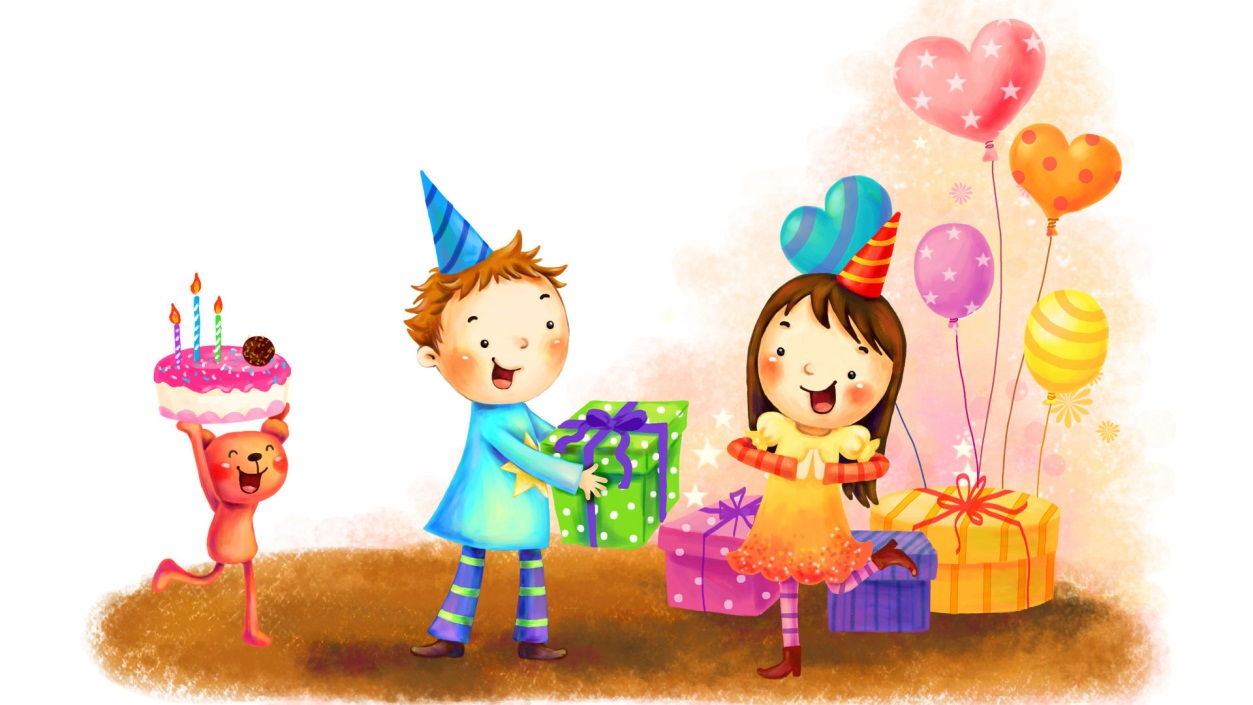 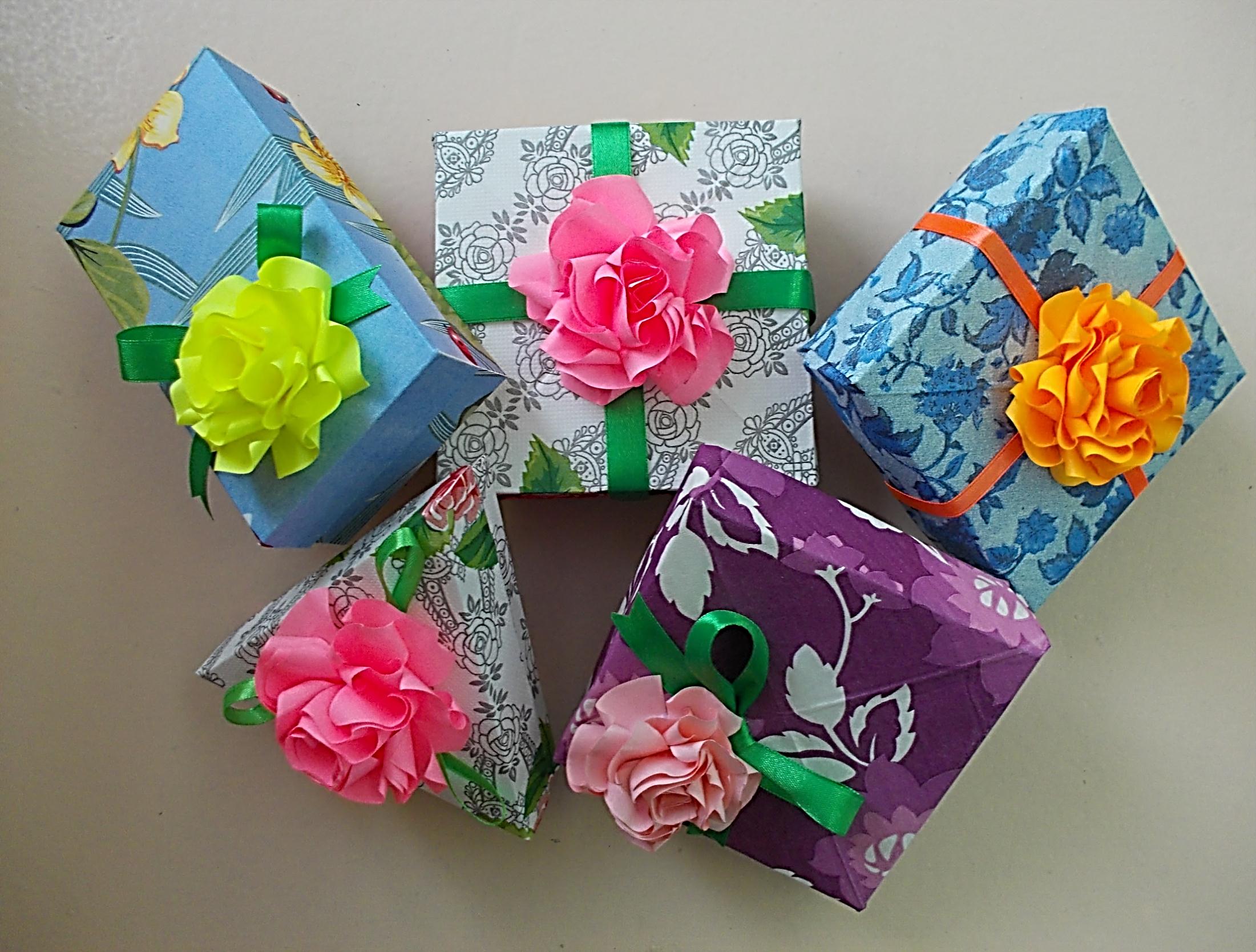 Мастер - класс
«Украшение подарочной упаковки»
Коробочку для подарка предлагаю обернуть красивыми салфетками
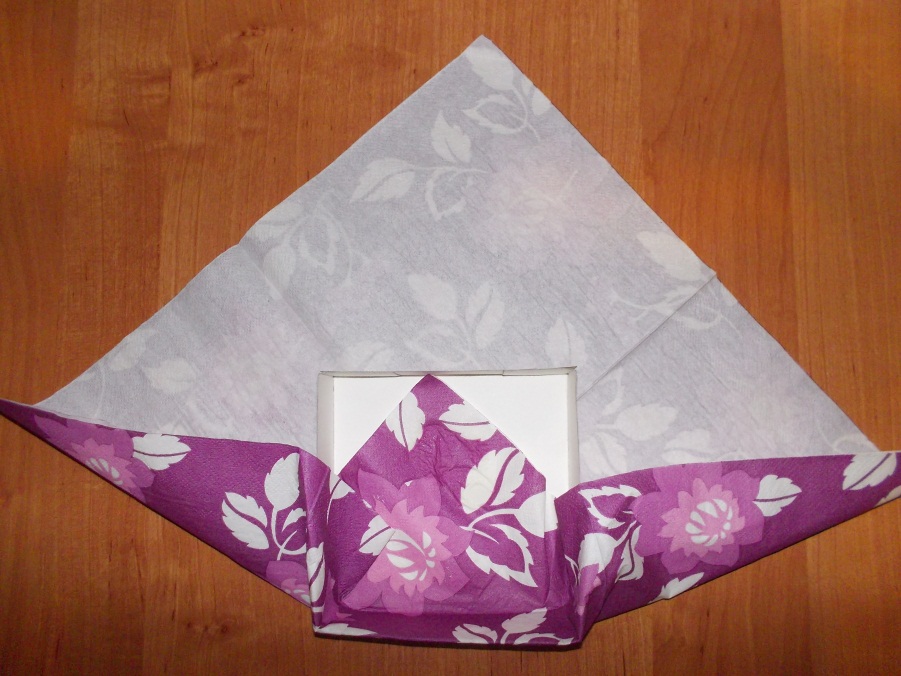 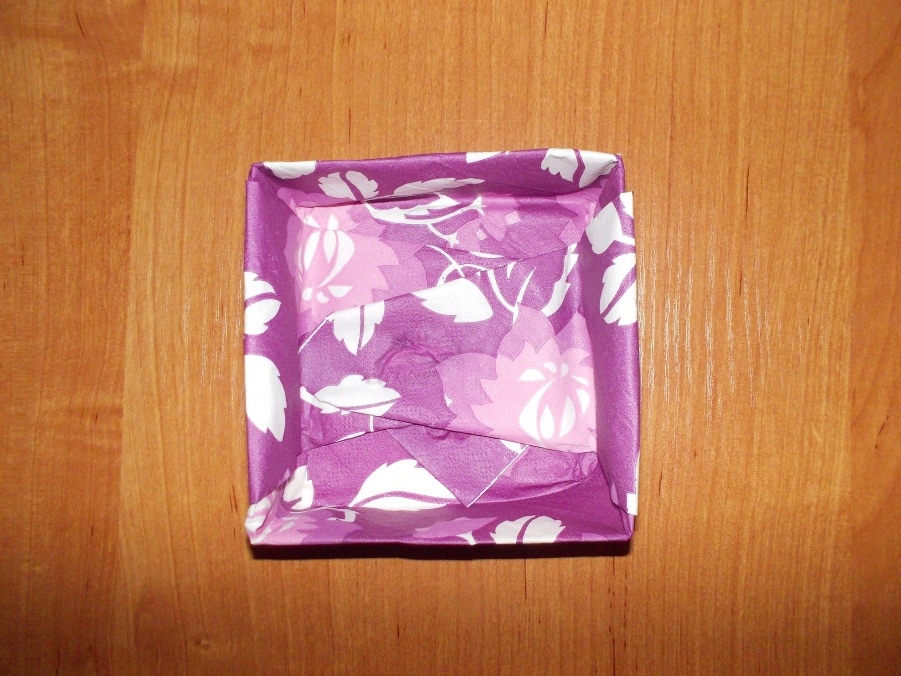 2
2
1
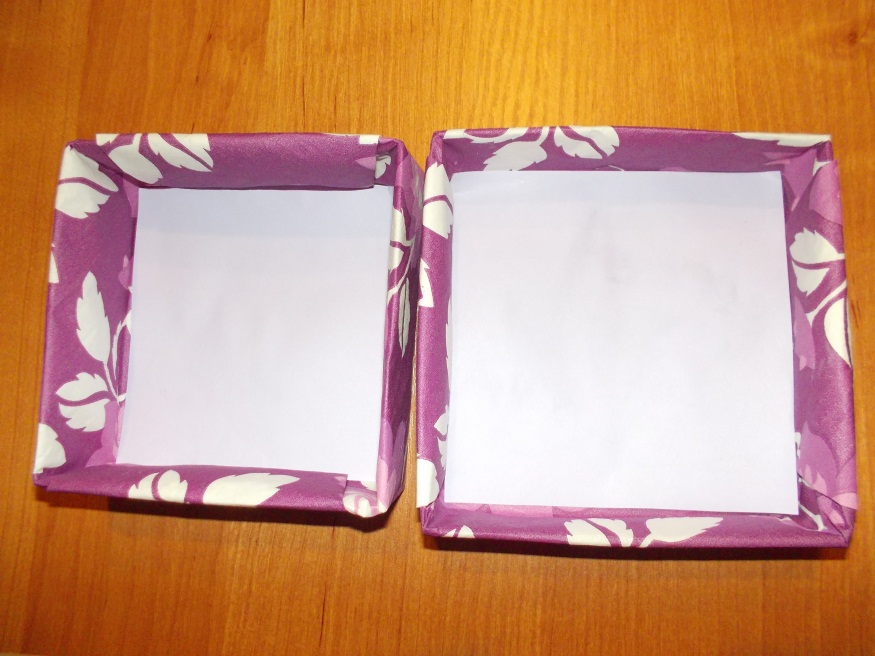 3
Для бумажного цветка розы необходимо вырезать 6 одинаковых кругов.
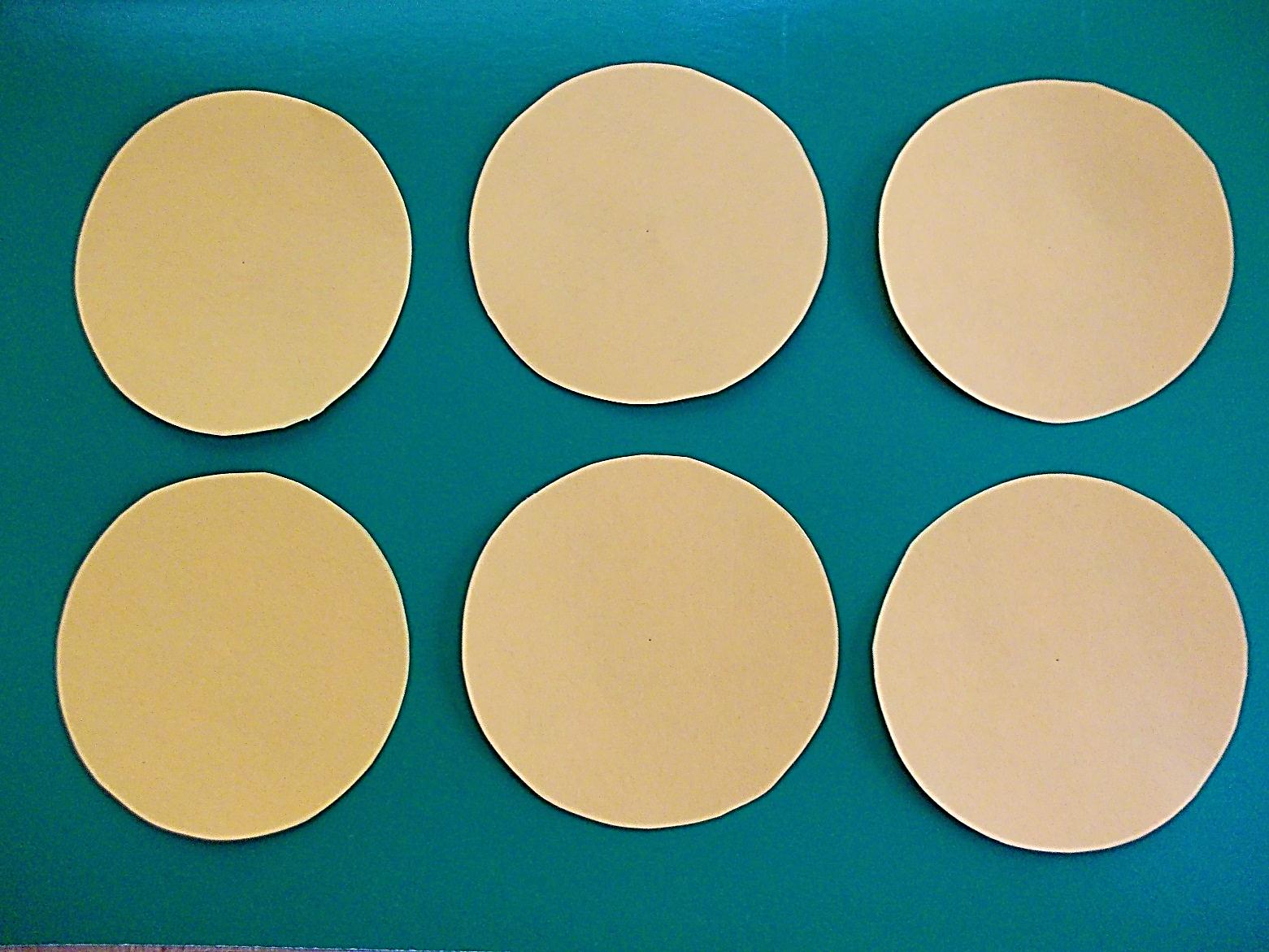 Делим каждый круг на 6 частей.
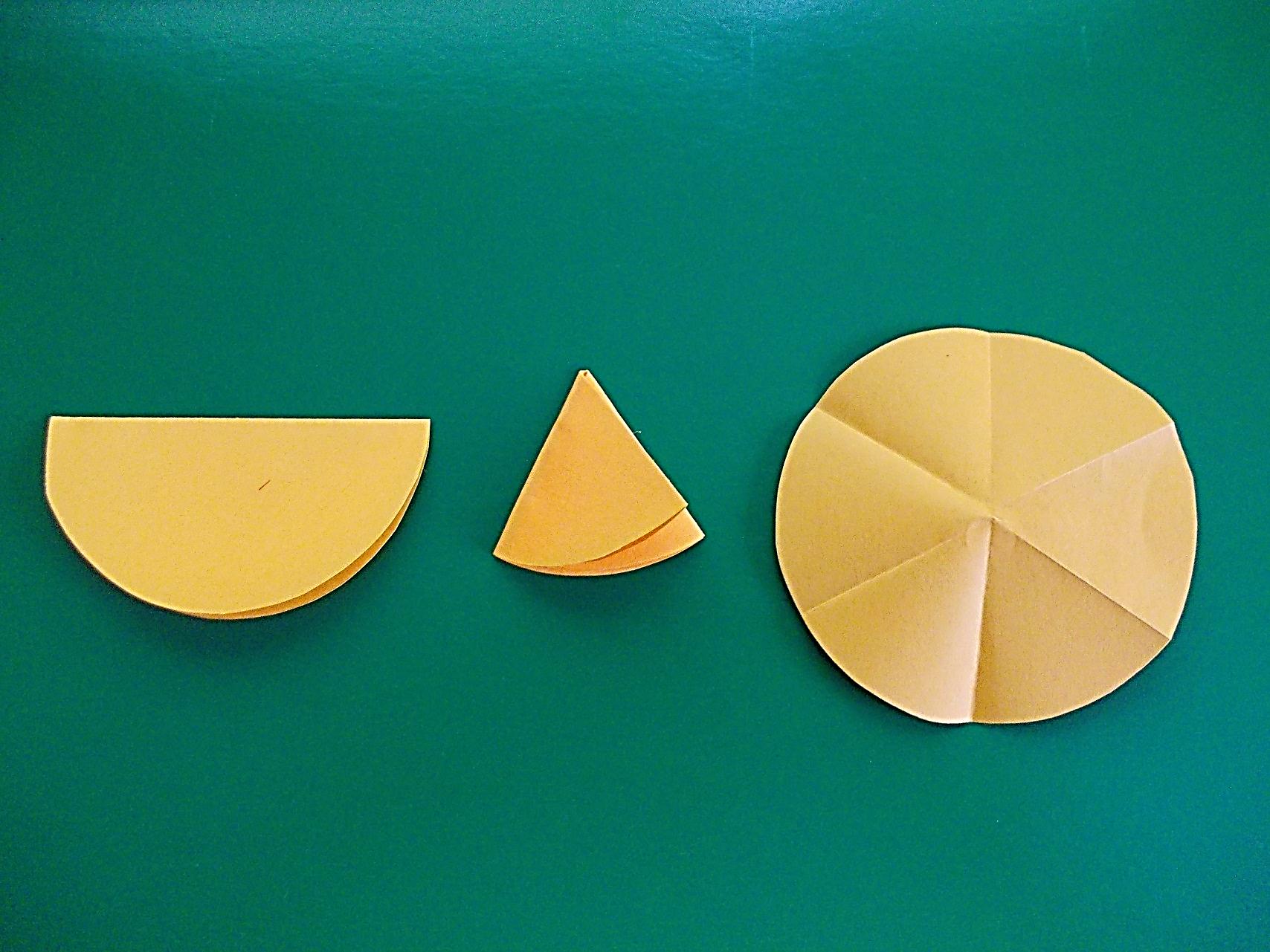 Первую пару кругов оставляем без изменений. У второй пары кругов отрезаем по одному сектору (1/6 от круга).У третьей пары кругов отрезаем по два сектора (2/6 от круга).
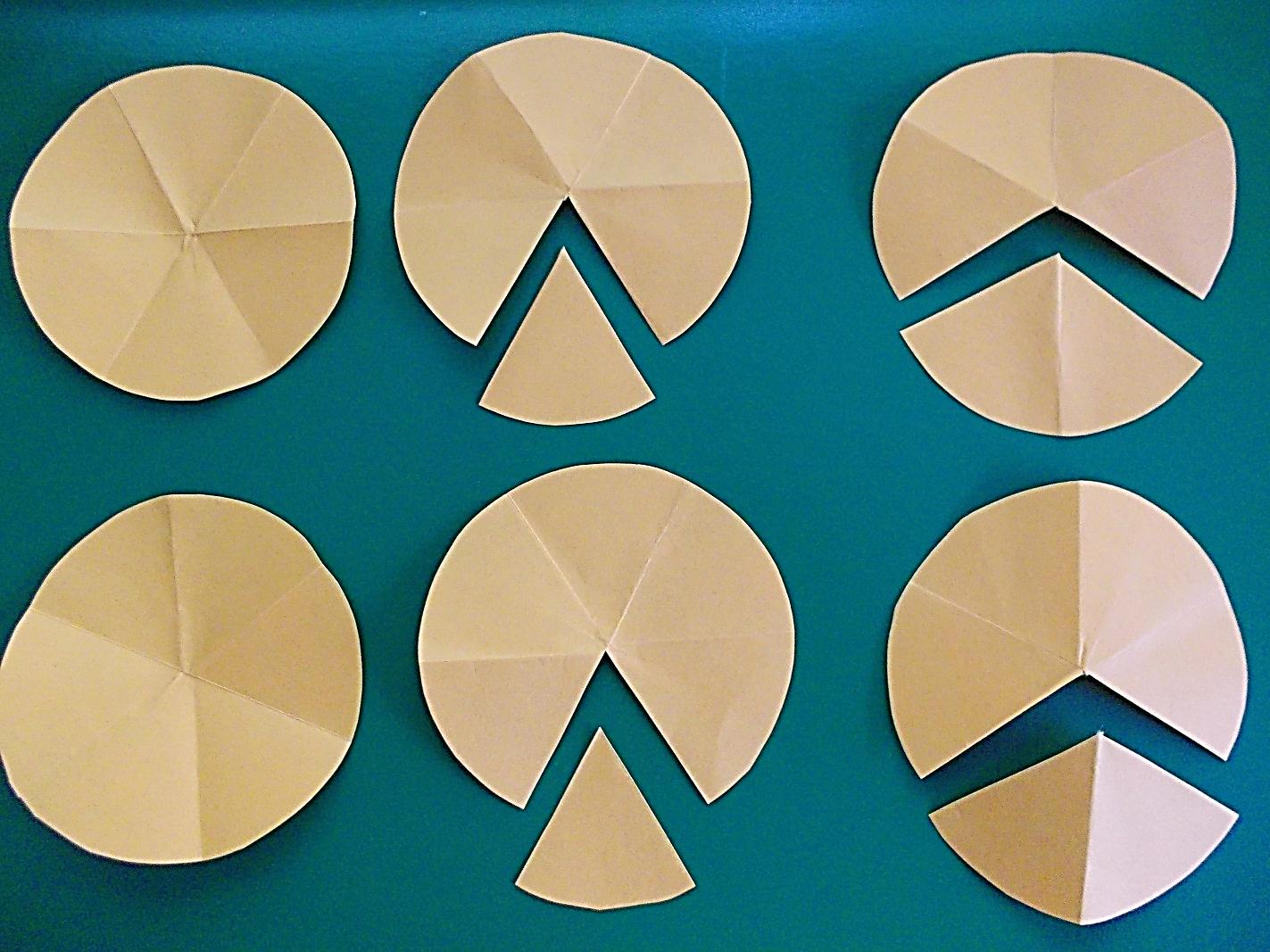 По линиям, отмеченным карандашом, делаем надрезы у всех кругов.
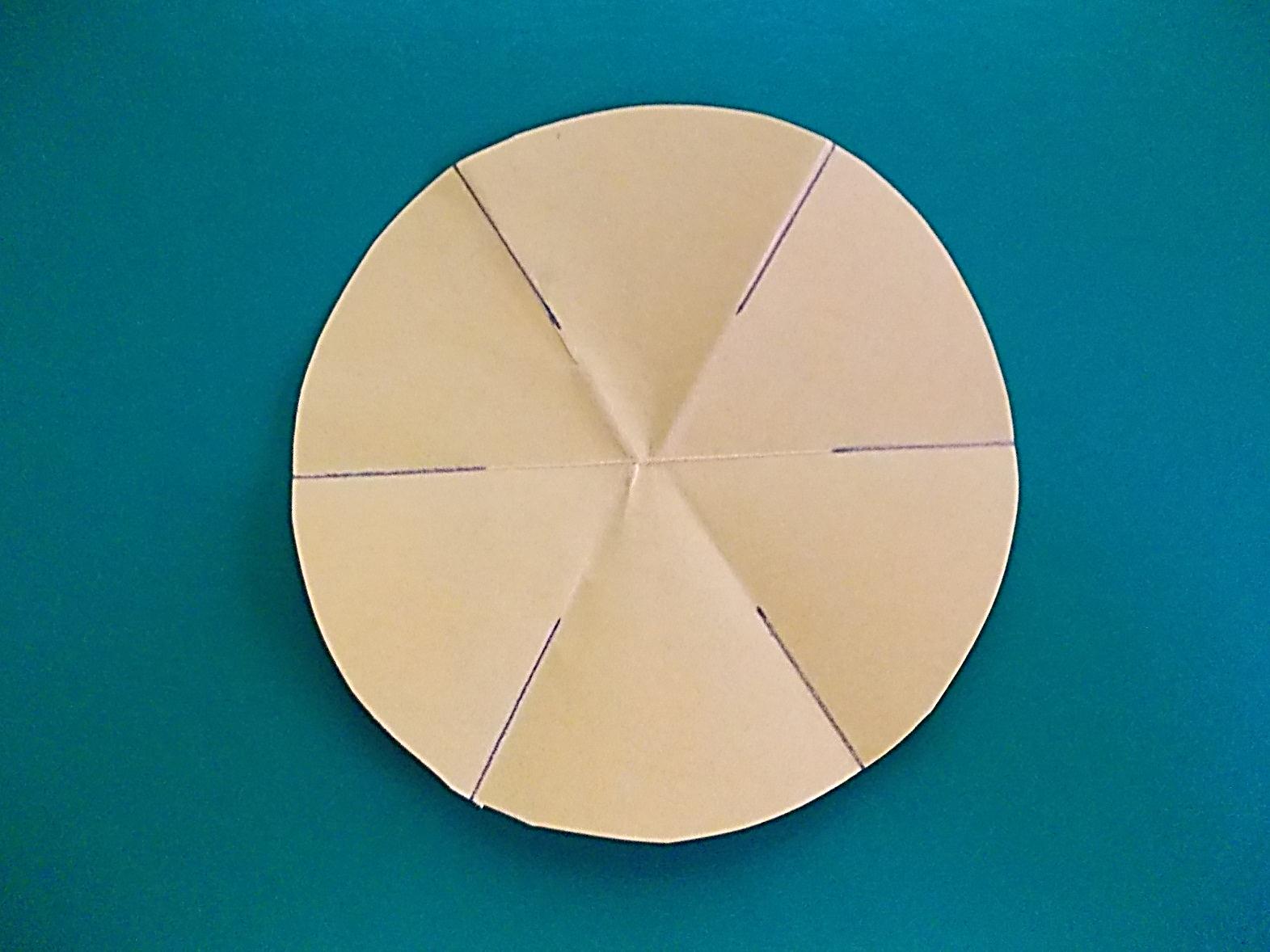 На каждом лепестке закручиваем левый уголок.
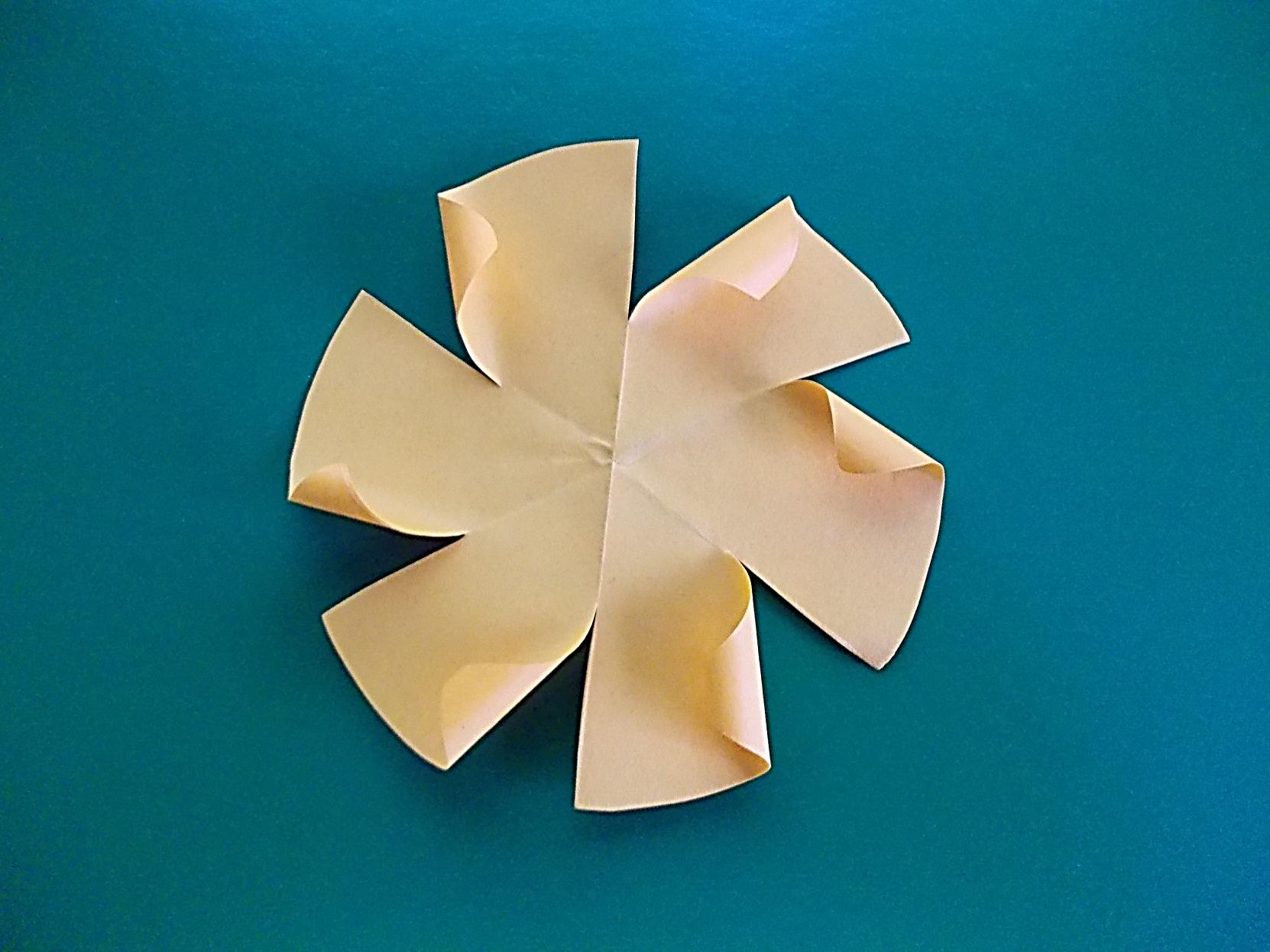 Переворачиваем заготовку и опять закручиваем каждый левый уголок.
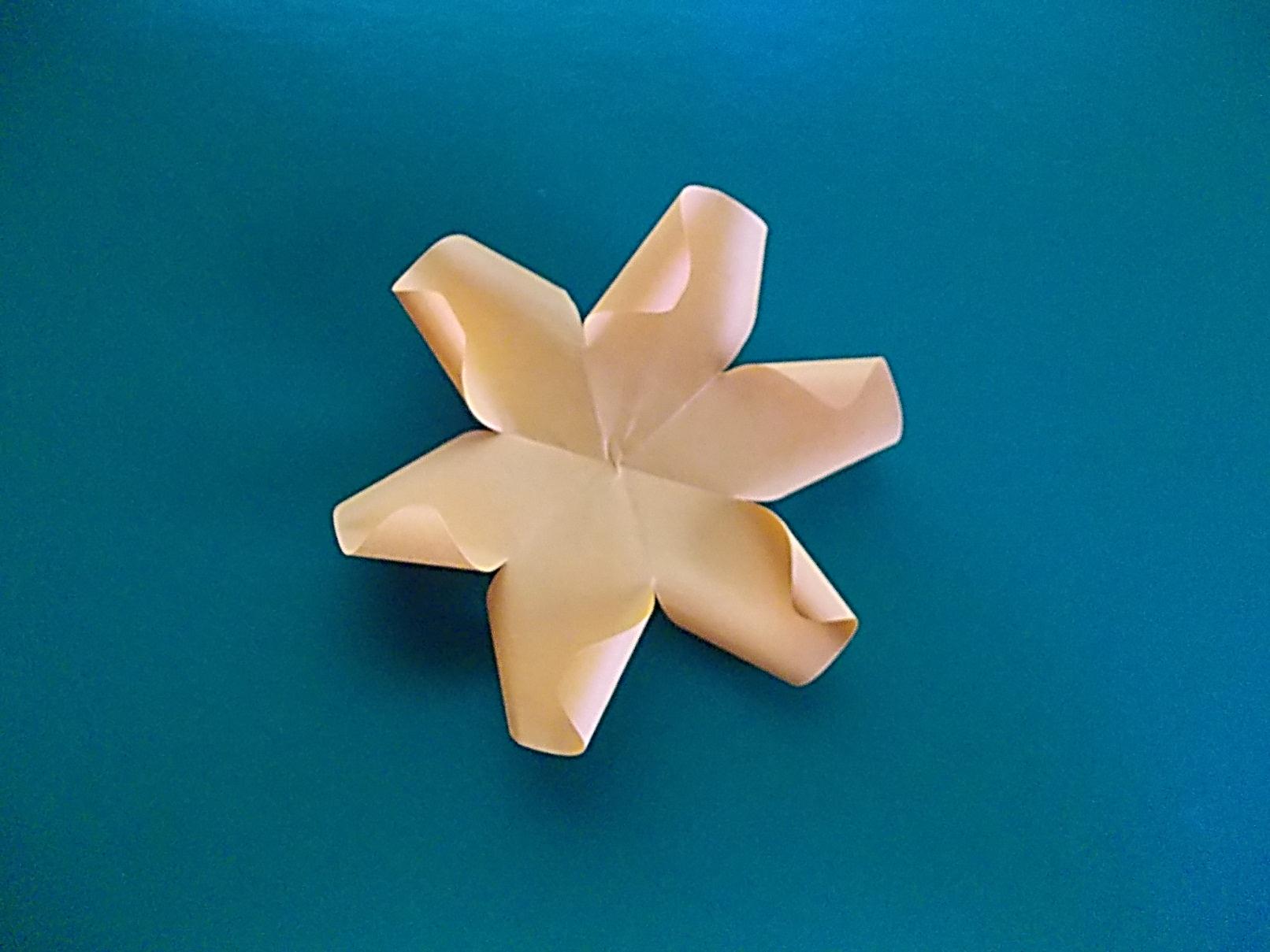 Склеиваем «в воронку» вторую и третью пару заготовок, накладывая один лепесток на другой.
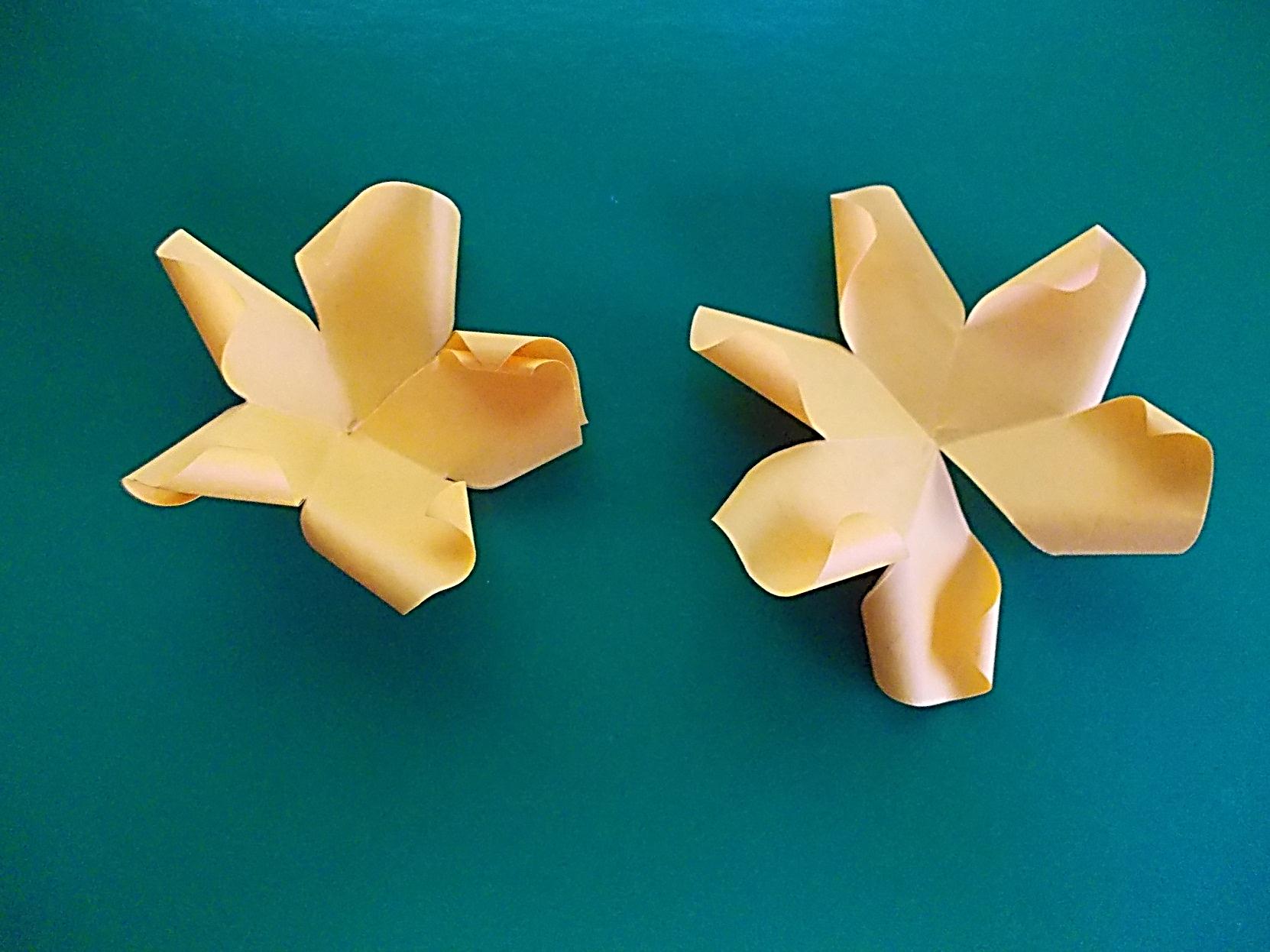 Начинаем последовательно склеивать заготовки между собой. Сначала – первую пару лепестков, затем вторую и третью. При этом заготовки следует располагать так, чтобы лепестки последующего ряда находились между лепестками предыдущего ряда.
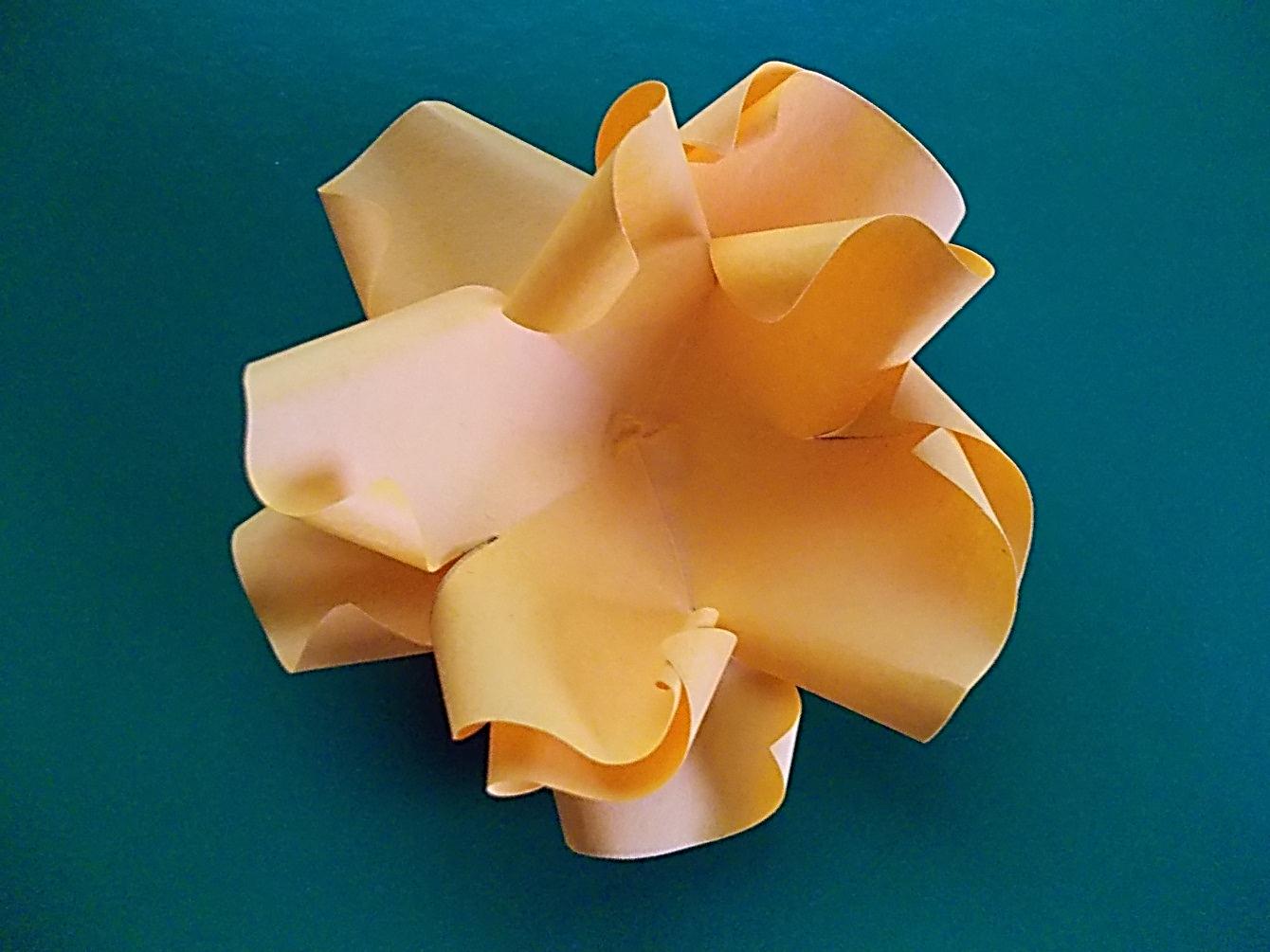 Отрезанные ранее сектора собираем вместе, скручиваем и помещаем в серединку цветка.
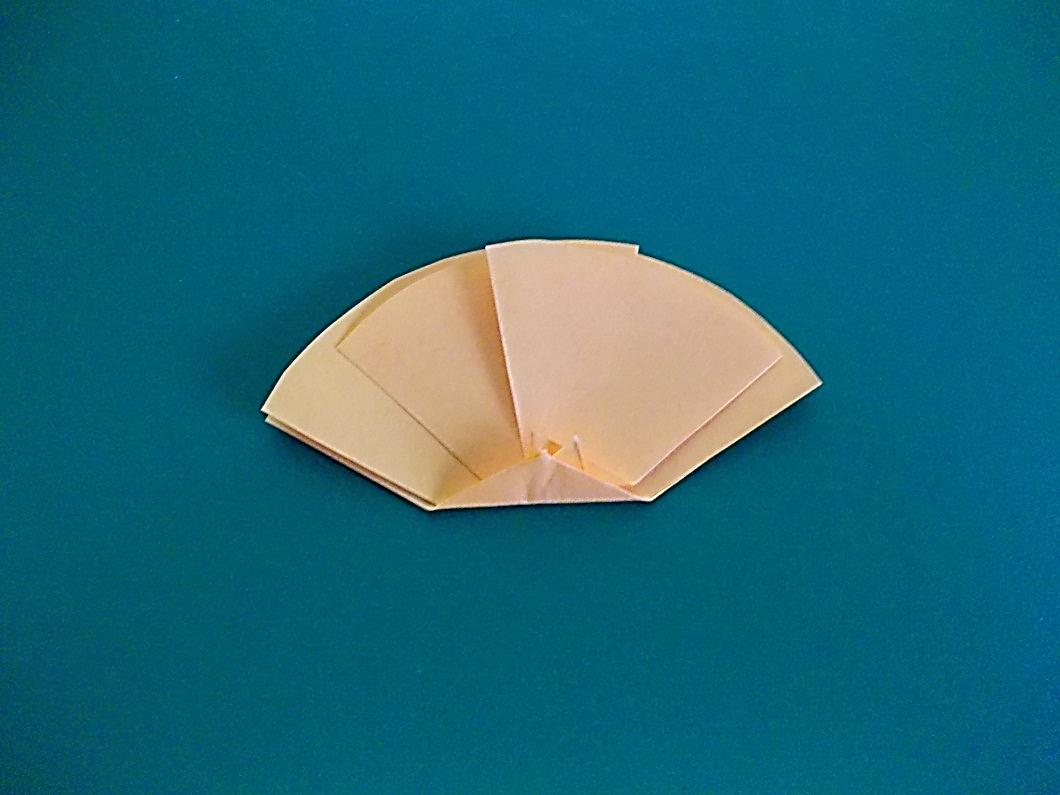 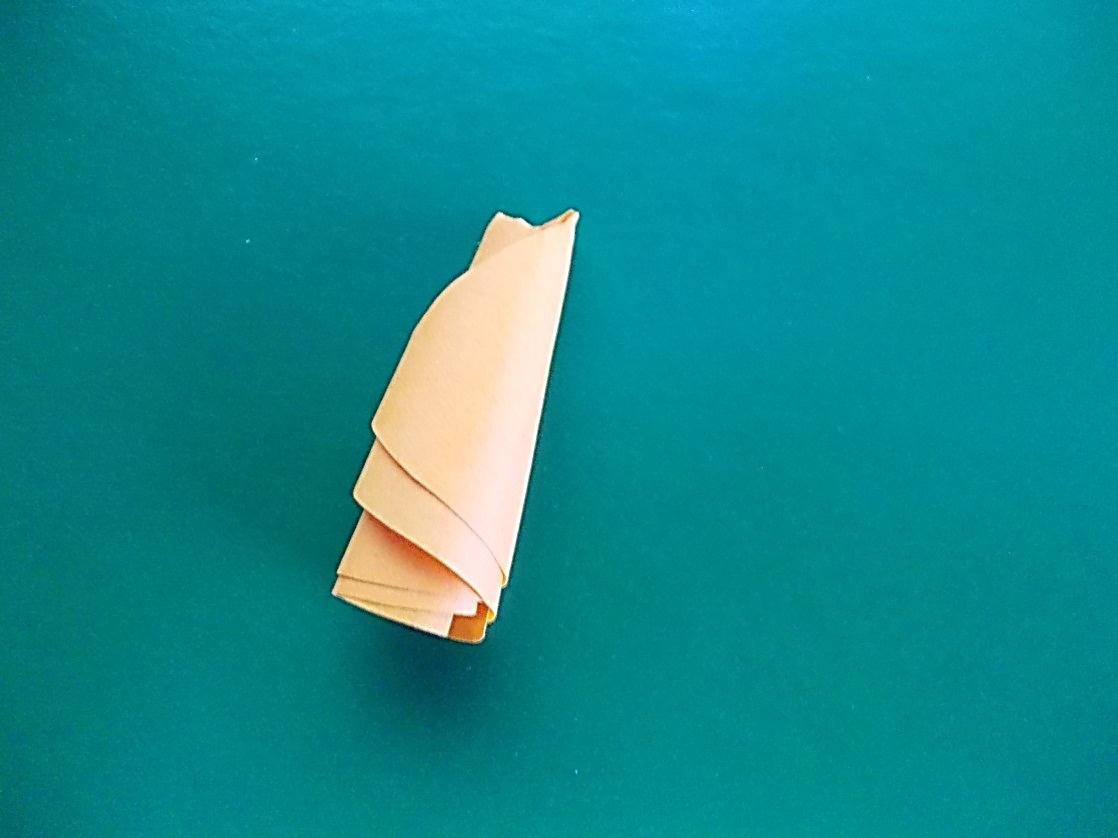 Наш цветок готов!
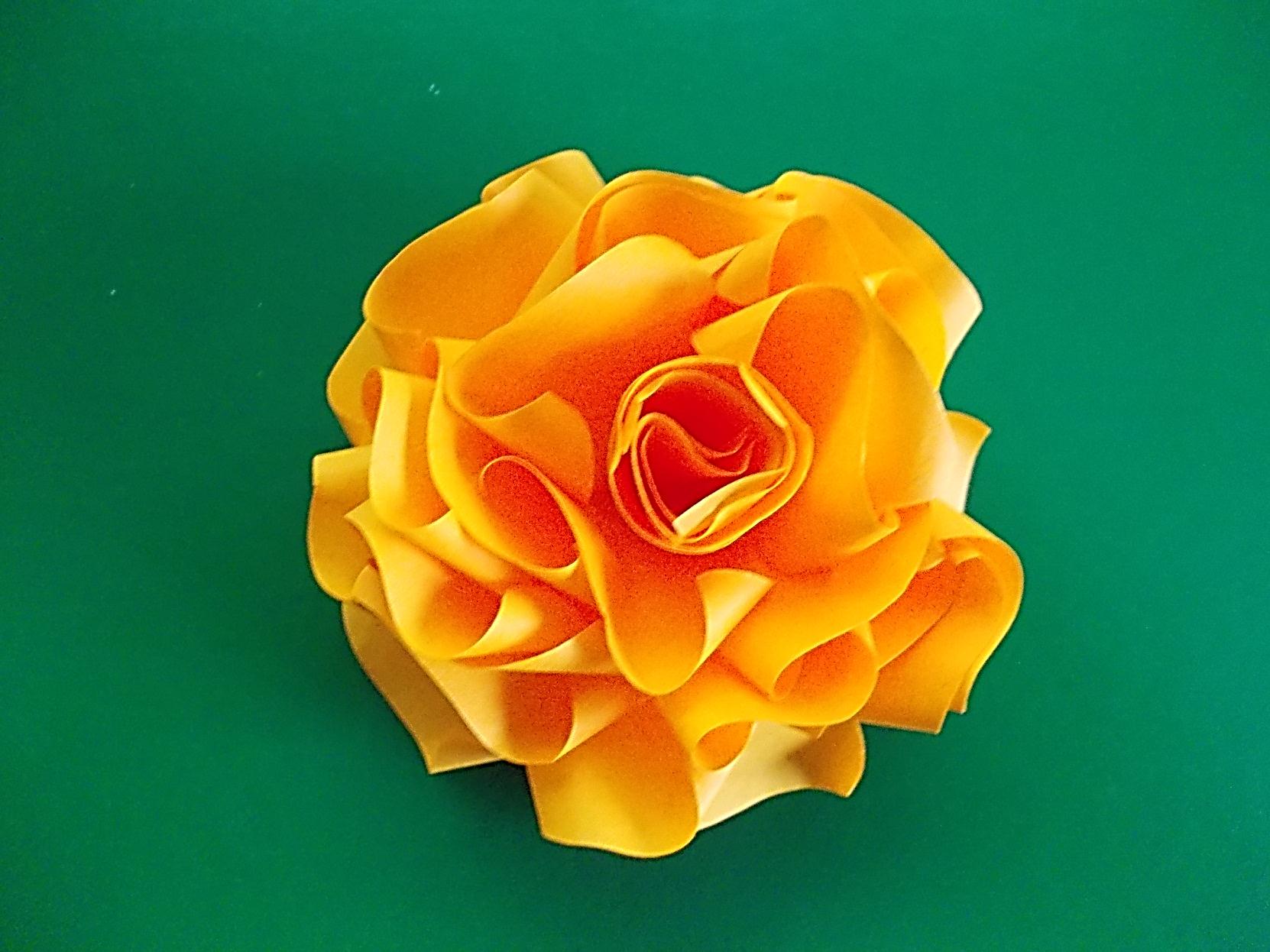 Теперь мы можем украсить красивым цветком розы нашу коробочку!
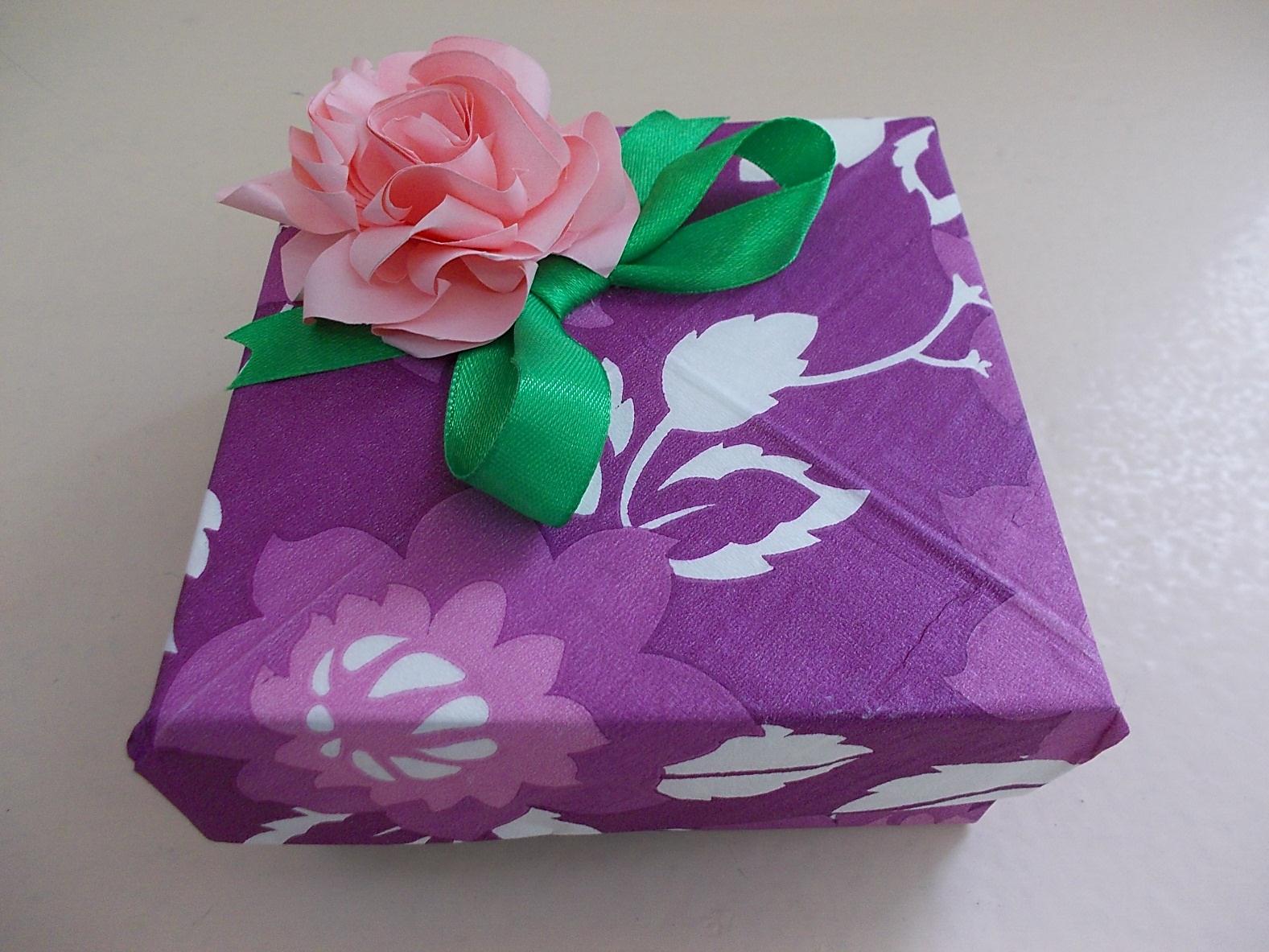 Интернет – ресурсы:
http://stranamasterov.ru/node/404592?c=popular_inf_462%2C451
https://ru.wikipedia.org/
http://vmeste-ryadom.ru/kak-podarit-podarok-po-pravilam-etiketa/